Programa Académico de Bachillerato
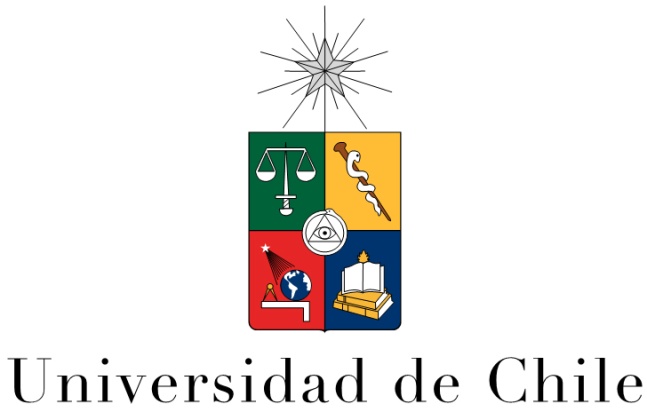 ECONOMÍAClase 4:Modelos Económicos
Profesores:                                                              Christian Belmar (C), Manuel Aguilar, Natalia Bernal, José Cárdenas, Javier Diaz, Francisco Leiva, Boris Pasten e Ignacio Silva
Explicación de los modelos: Simplificación de la realidad e importancia de los supuestos
Modelo del flujo circular
Agenda
Estructura de un modelo:
Definiciones
Supuestos
Variables Endógenas
Variables Exógenas.
Lógica Interna de funcionamiento.
Teoremas o Hipótesis.
Modelo Teórico
Flujo circular de la actividad económica.

Frontera de Posibilidades de Producción (FPP).

Modelo de Mercado, bajo equilibrio parcial (Con información perfecta, mercados completos).
Modelos Básicos para Explicar el funcionamiento de la Economía
Objetivo del Modelo:
Explicar la interrelación entre agentes.
Analizar el flujo de bienes y servicios.
Introducir el concepto de mercado: Consumidores y productores.
Dar una idea del nivel de producto y cómo se mide en una economía.
La importancia de otros actores en la economía.
Modelo de Flujo Circular de la Economía
Factores Productivos:
Los factores productivos o insumos, son elementos básicos  utilizados en la producción de bienes y servicios.
Tradicionalmente estos factores productivos, recursos o insumos, se han clasificado en tres categorías: Tierra, capital y trabajo
Los cuales son tomados en un sentido amplio:
Tierra abarca no solo tierra cultivable y urbano, sino también recursos naturales.
Capital no es sólo maquinaria y equipos, sino que también se refiere a capital humano.
Todo lo que genera conocimiento a través de investigación y desarrollo, también es un factor productivo.

Tomando en consideración todos estos puntos , surge una nueva definición, con cinco elementos de los factores productivos: Trabajo, Capital, Recursos Naturales, Capital Humano, Investigación y Desarrollo
Modelo de Flujo Circular de la Economía
Variables Flujo vs. Variables Stock:

Las variables de flujo, se expresan en relación a un lapso de tiempo, por ejemplo, el PIB se genera desde el primero de Enero hasta el 31 de Diciembre del año.

Las variables de stock o existencia, son aquellas medidas en un punto en el tiempo, por ejemplo la cantidad de dinero de un año determinado.
Modelo de Flujo Circular de la Economía
Modelo de Flujo Circular de la Economía
Gastos
Ingresos
MERCADO DE BIENES Y SERVICIOS
Las empresas venden
Los hogares compran
Bienes y servicios comprados
Bienes y servicios vendidos
EMPRESAS
 Producen y venden bienes y servicios
 Contratan y utilizan factores de producción
HOGARES
 Compran y consumen bienes y servicios
 Poseen y venden factores de producción
MERCADO DE FACTORES DE PRODUCCIÓN
Los hogares venden
Las empresas compran
Tierra, trabajo y capital
Factores de producción
Salarios, alquileres y beneficios
Renta
Flujo de bienes y servicios
Flujo de dinero
Modelo de Flujo Circular de la Economía
TEORÍA DEL CONSUMIDOR
Gastos
Ingresos
MERCADO DE BIENES Y SERVICIOS
Las empresas venden
Los hogares compran
Bienes y servicios comprados
Bienes y servicios vendidos
EMPRESAS
 Producen y venden bienes y servicios
 Contratan y utilizan factores de producción
HOGARES
 Compran y consumen bienes y servicios
 Poseen y venden factores de producción
MERCADO DE FACTORES DE PRODUCCIÓN
Los hogares venden
Las empresas compran
Tierra, trabajo y capital
TEORÍA DEL PRODUCTOR
Factores de producción
Salarios, alquileres y beneficios
Renta
9
Flujo de bienes y servicios
Flujo de dinero
Modelo de Flujo Circular de la Economía
Baja Entropía
Contaminación y 
Residuos
Alta Entropía
Energía Disipada y 
Materiales Degradados
Gastos
Ingresos
MERCADO DE BIENES Y SERVICIOS
Bienes y servicios comprados
Bienes y servicios vendidos
EMPRESAS
HOGARES
MERCADO DE FACTORES DE PRODUCCIÓN
Tierra, trabajo y capital
Factores de producción
Salarios, alquileres y beneficios
Renta
10
Flujo de bienes y servicios
Flujo de dinero
Modelo de Flujo Circular de la Economía
Residuos Materiales
Reciclaje
Materias Primas
Gastos
Ingresos
MERCADO DE BIENES Y SERVICIOS
Bienes y servicios vendidos
Bienes y servicios comprados
EMPRESAS
HOGARES
Calor Disipado
Salarios, alquileres y beneficios
Tierra, trabajo y capital
MERCADO DE FACTORES DE PRODUCCIÓN
Energía Residual
Energía Útil
Factores de producción
Renta
Flujo de bienes y servicios
Flujo de dinero
11
Frontera de Posibilidades de Producción (FPP)
La FPP es una representación gráfica que muestra las diversas combinaciones de productos que puede producir la Economía dados los factores productivos y la tecnología de producción existentes.




.
bien B
D
C
inalcanzable
B3
A
B2
realizable
B
B1
FPP
ineficiente
12
A1    A2            A3
bien A
Frontera de Posibilidades de Producción (FPP)
Cobre (y) tonaladas
A
100
B
90
C
60
D
30
E
0
4               7     9  10
13
Electrodomésticos (x) unidades
14
Tanto en la tabla como en el gráfico se puede notar que el sacrificio de toneladas de Cobre no es el mismo por unidad adicional de Electrodomésticos en cada punto de la FPP. ¿Por qué?...
Costo de Oportunidad: El valor, o costo, que tiene para nosotros dejar de hacer la segunda opción más valorada.
Cuando dejamos de fabricar (extraer, refinar) cobre, para fabricar electrodomésticos nos enfrentamos al costo de oportunidad.
Frontera de Posibilidades de Producción (FPP)
15
En este caso, se observa que el Costo de Oportunidad es creciente.
¿Qué significa eso?: quiere decir que los recursos no son igualmente productivos en las distintas áreas (se ve reflejado en que la FPP es cóncava).
Ejemplo: Los trabajadores de la empresa cuprífera son excelentes en su área, pero si los traspasamos al área de los electrodomésticos les va a costar realizarlos, ya que no están especializados en ello. El costo en tiempo que les va a tomar aprender, o el costo en dinero en el que hay que incurrir en capacitarlos explica los costos de oportunidad crecientes, ya que mientras más traslademos trabajadores, más caro nos saldrá.
Frontera de Posibilidades de Producción (FPP)
Frontera de Posibilidades de Producción (FPP)
Tipos de FPP:
Y
Y
Y
FPP
FPP
FPP
X
X
X
Costo de Oportunidad creciente
FPP cóncava
Costo de Oportunidad constante
FPP lineal
Costo de Oportunidad decreciente
FPP convexa
16
Frontera de Posibilidades de Producción (FPP)
Cambios de la FPP en el tiempo:
la FPP puede expandirse por ejemplo si aumenta la población (natalidad o migración), o por el descubrimiento de nuevos yacimientos minerales, mejoras tecnológicas, etc.
La FPP también podría contraerse en caso de escenarios negativos.
Y
FPP
X
17
Frontera de Posibilidades de Producción (FPP)
Cambios de la FPP en el tiempo:
la FPP podría expandirse (o contraerse) en un solo sector. Por ejemplo, debido a una mejora tecnológica especializada.
Sin embargo, aún así esto puede implicar un aumento en la producción de ambos bienes.
Y
FPP
X
18
FPP: Aplicación Ecológica
El eje vertical tiene un índice de la producción económica agregada de nuestra economía de alto carbono, el valor de mercado total de los bienes económicos convencionales vendidos en la economía en un año. El eje horizontal tiene un índice de calidad ambiental, derivado de datos sobre diferentes dimensiones del ambiente.






.
bienes
A
c2
B
c1
FPP
Emax
e2            e1
Calidad medioambiental
19
FPP: Aplicación Ecológica
La  curva muestra las diferentes combinaciones de estos dos resultados : una economía intensiva en carbono o una con mayores niveles de calidad ambiental y contaminantes atmosféricos.

Emax muestra la cantidad máxima de calidad ambiental si no hay producción de mercancías en absoluto (presumiblemente significa que no hay población humana).
bienes
A
c2
B
c1
FPP
e2      e1
Emax
Calidad medioambiental
20
FPP: Aplicación Ecológica
La frontera de posibilidades de producción está determinada por las capacidades técnicas de la economía, además del sistema natural en el que se encuentra el país.
Dice, por ejemplo, que si el nivel actual de producción económica es c1, podemos obtener un aumento de c2 sólo a costa de una disminución de la calidad ambiental de e1 a e2.
bienes
A
c2
B
c1
FPP
e2      e1
Emax
Calidad medioambiental
21